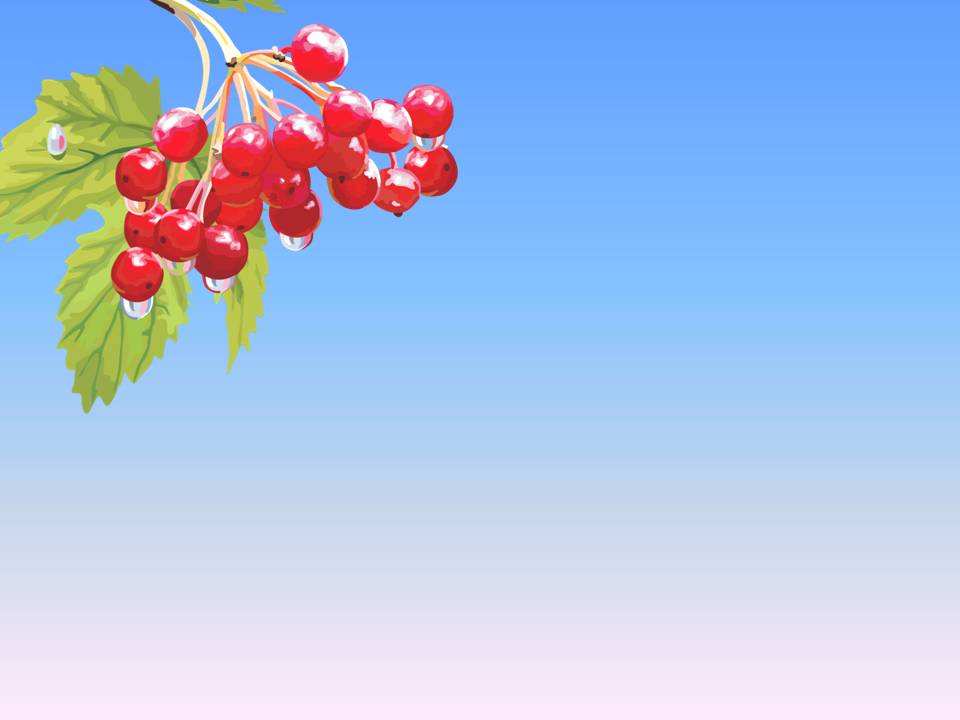 Діяльність  
молодіжного товариства 
«Сокіл» 
Задарівської ЗОШ І-ІІІ ст. 


Підготувала 
педагог-організатор
Слобода О.В.
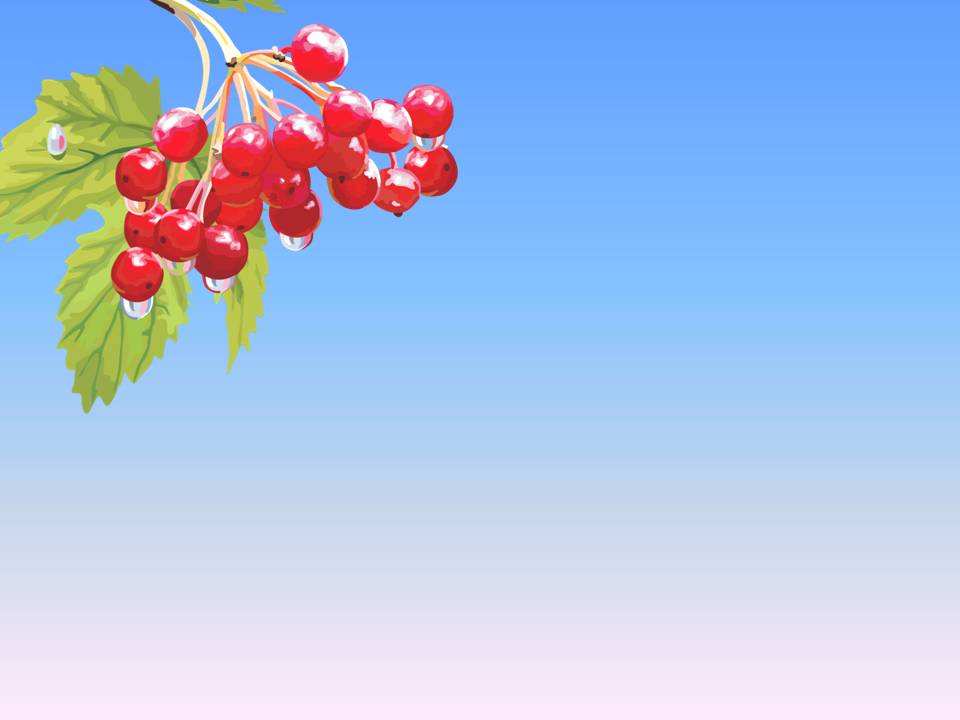 Молодіжне товариство «Сокіл» в нашій школі об’єднує у своїх рядах , на добровільній основі, доростаючу українську молодь (від 6 до 18 років) і виховує її в українському патріотичному дусі, як свідомих, чесних і працьовитих людей, добрих громадян і відданих українців-патріотів 
своєї держави
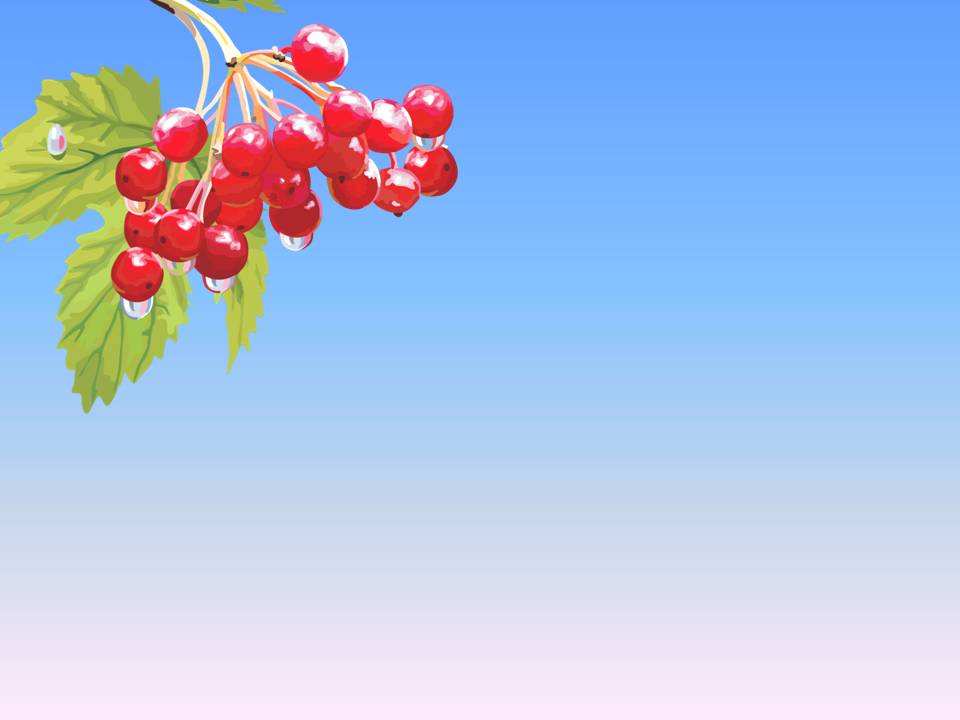 Діяльність  молодіжного товариства «Сокіл» нашої школи була започаткована в 1993 році з ініціативи Романа  Петровича Расевича, завідувача Монастириським РМК
«Такі ми є, добро стає нині кругом й повсюди,
Бо знають всі, заслуги ці – подякують нам люди.
Ми чуєм герць людських сердець, бринить дитяче скерцо:
Залишу сам  довіку там частинку й свого серця!»
                                                                               Р. Расевич
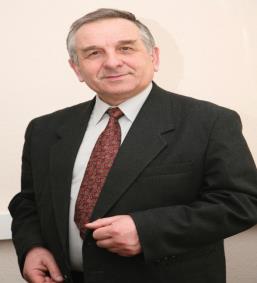 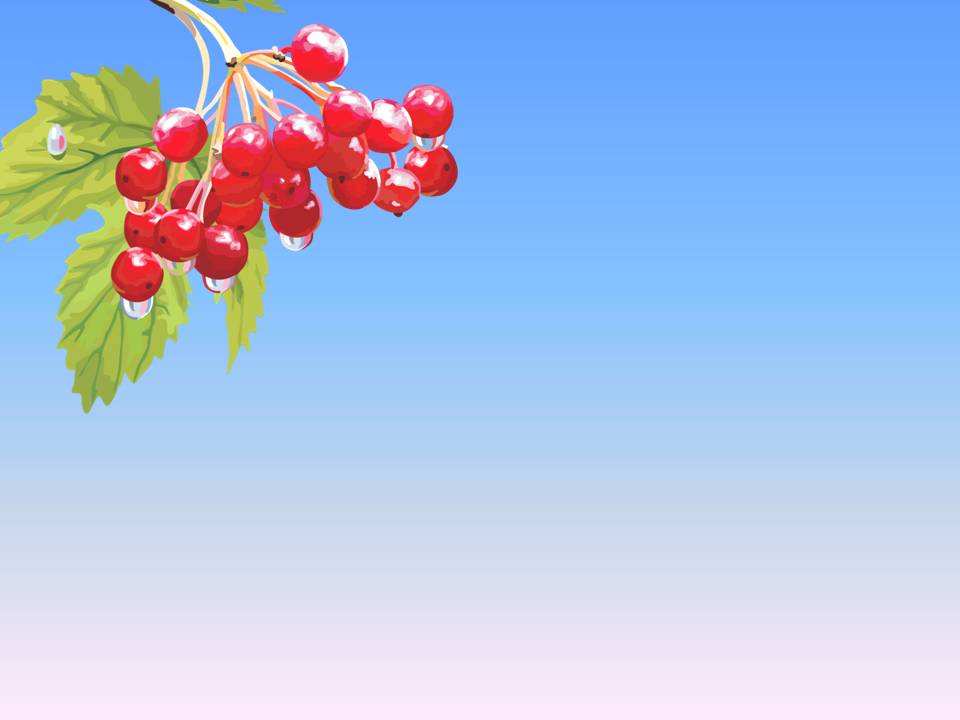 Різновікова форма роботи Сокола
за місцем проживання на території сіл Задарів, Красіїв, Сеньків
№12
Зарінок
№1
Сеньків
№11
Дубовиця
№2 Підмонастир
№10
Зарів
№8
Млинівка
№3
Залипа
№4
Середина
№7
Горби
№9
Центральна
№5
Підгора
№6
Долішня
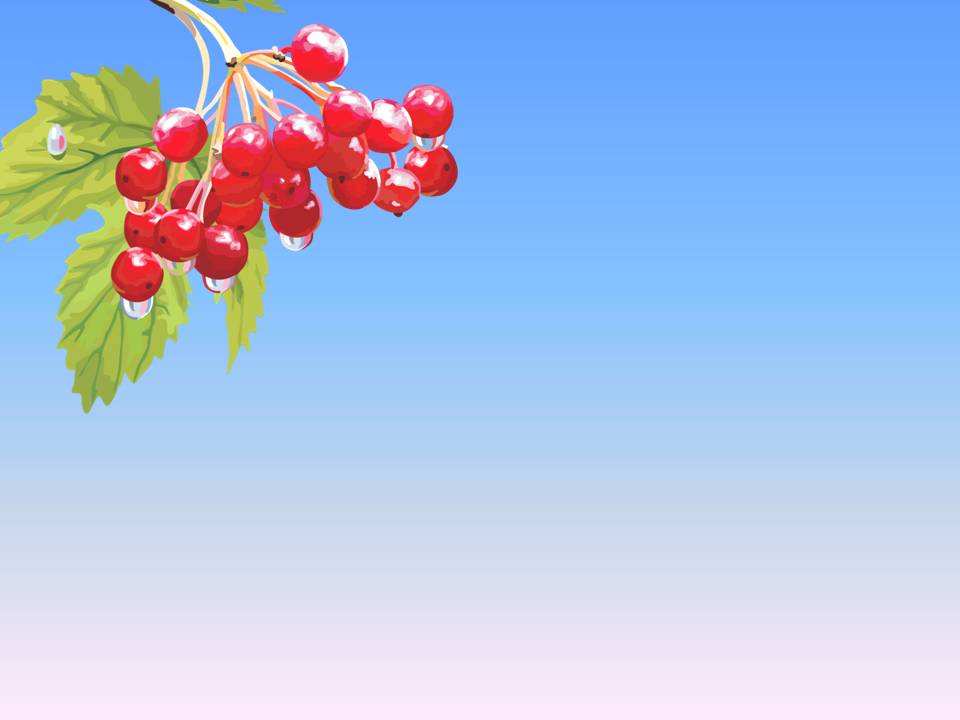 Сформовано 
                              12 загонів  
                                товариства Сокіл 
№1 «Ерудит» (наставник Ботюк Г.С.)
№2 «Невгамовні» (наставник Пилип’як Н.С.)
№3 «Непосиди» (наставник Слобода О.В.)
№4 «Промінчик» (наставник Маркевич Н.С.)
№5 «Краєлюби» (наставник Старик Г.М.)
№6 «Соколята» (наставник Кордяк О.С.)
№7 «Первоцвіт» (наставник Запухлий І.В.)
№8 «Патріоти» (наставник Данилюк Т.В.)
№9 «Дружба» (Марухняк Г.В.)
№10 «Пустунчик» (Гарасимчук Л.Г.)
№11 «Сміливці» (Кухар В.С.)
№12 «Знавці» (Саїк Г.В.)
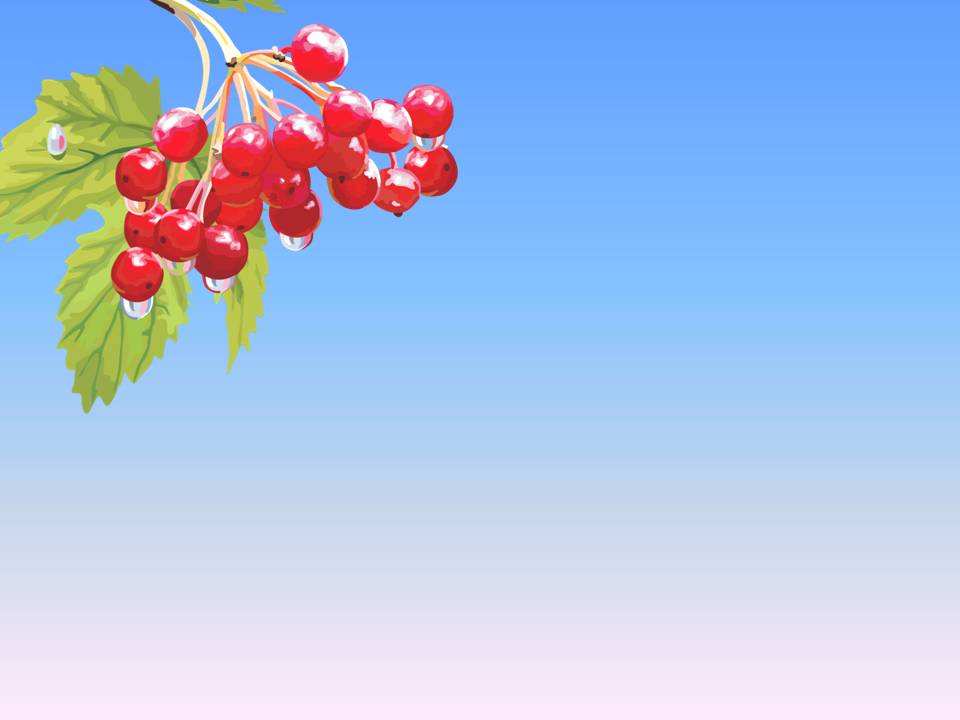 Загін №1 «Ерудит»
Девіз:
«Свої здібності і силу
Розвиваймо раз у раз,
Щоб у школі була втіха,
І щоб користь була з нас»
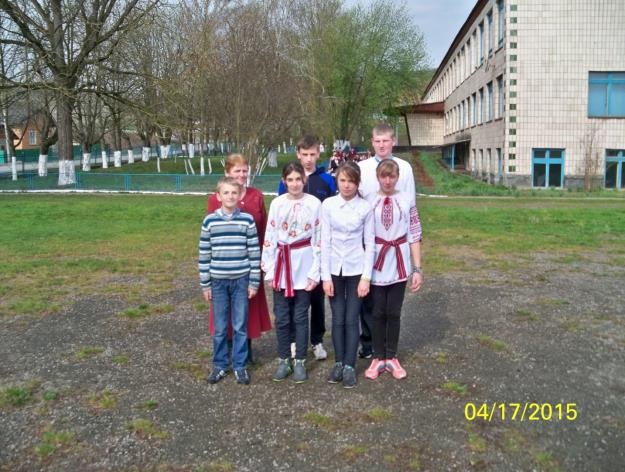 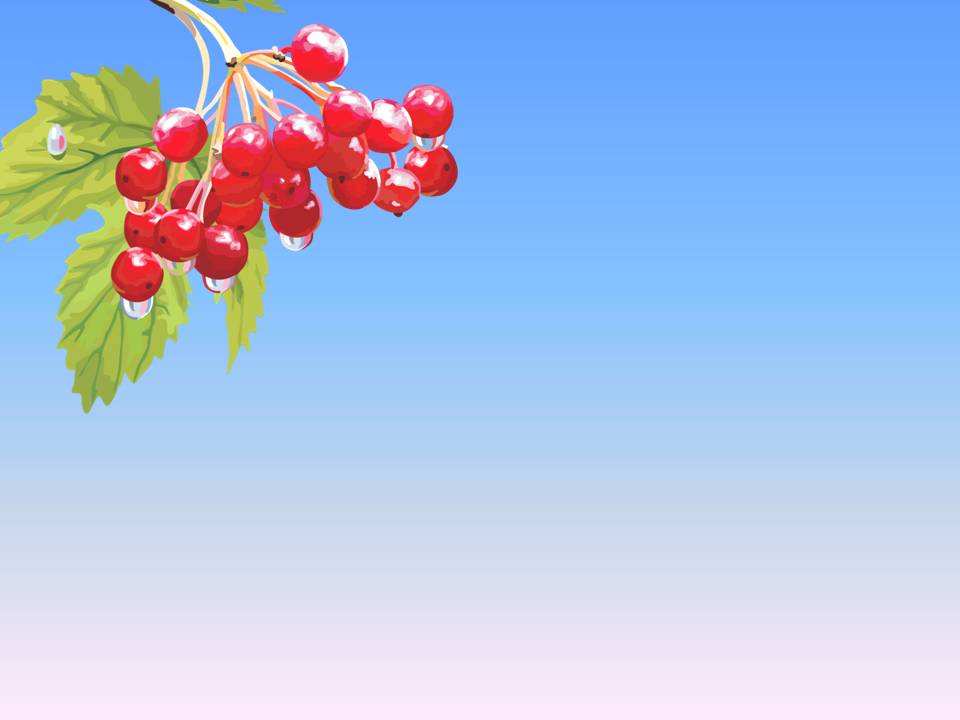 Загін №2 «Невгамовні»
          Девіз:
«З нами всюди честь і добро,
Єдність наша – непереможна сила.
Господь дає нам душевне тепло,
Тож неодмінно будем щасливі!»
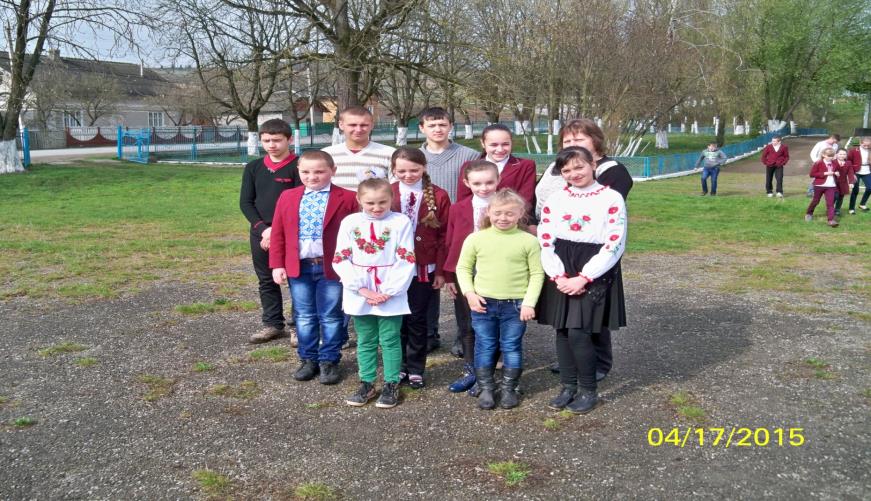 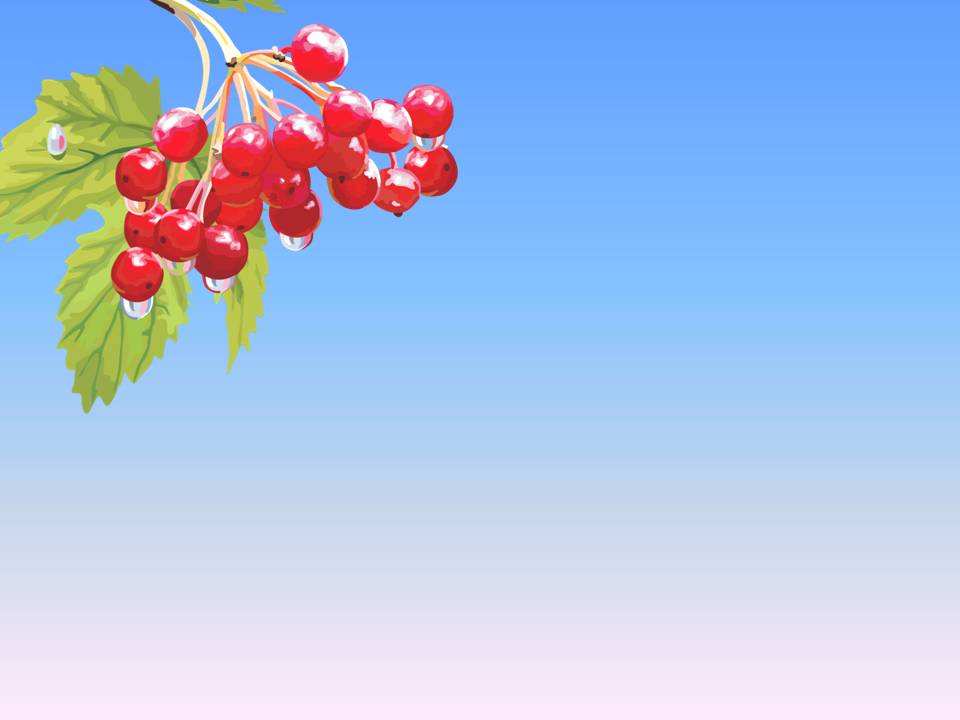 Загін №3 «Непосиди»
           Девіз:
          «Дружбу свою через роки пронесем,
            Вірність свою назавжди збережем»
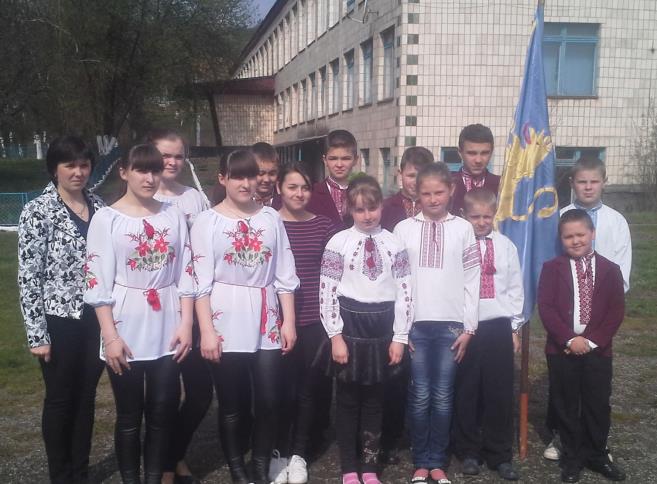 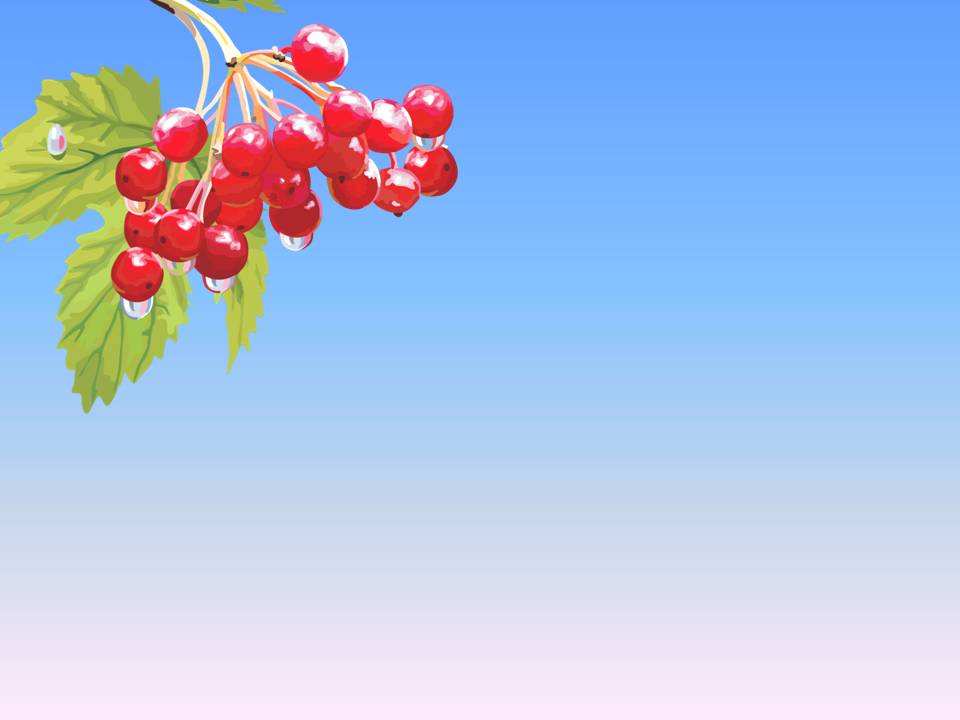 Загін №4 «Промінчик»
           Девіз:
«Чесним будьмо ми народом,
І борімось за свободу.
Хай завжди нам світить сонце,
В наші душі і в віконця»
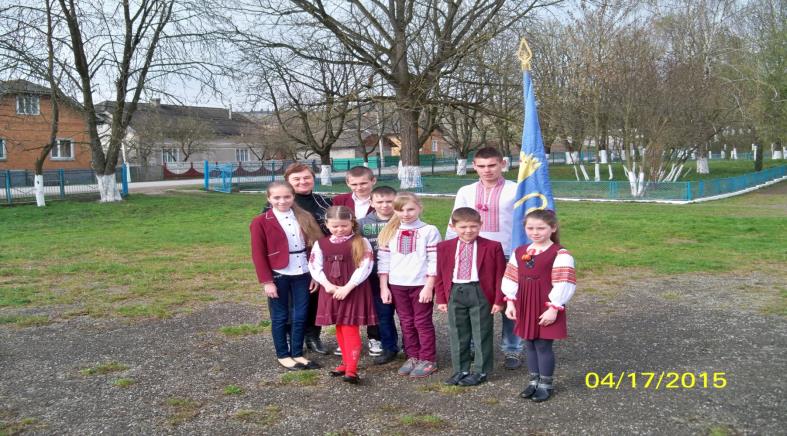 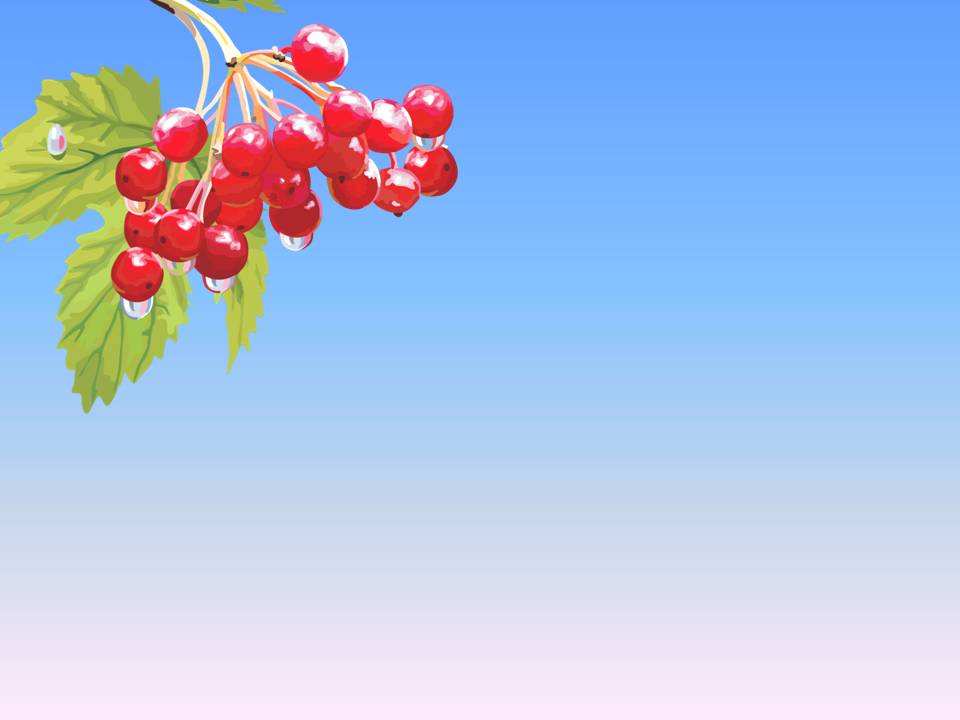 Загін №5 «Краєлюби»
     Девіз:
   «Бережімо природу 
     рідного краю!»
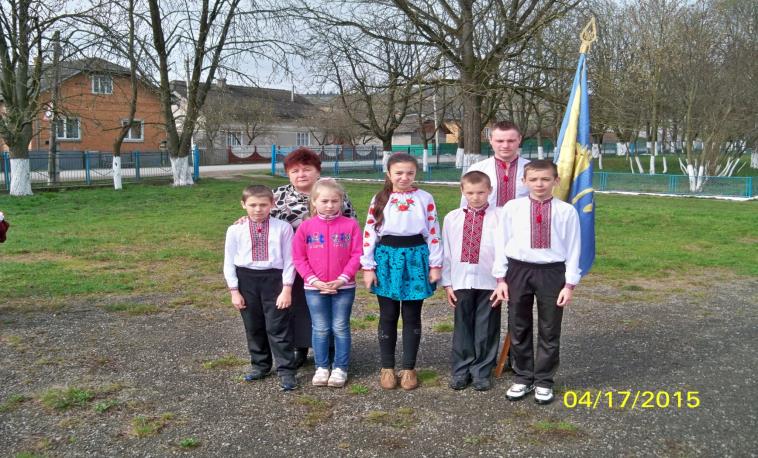 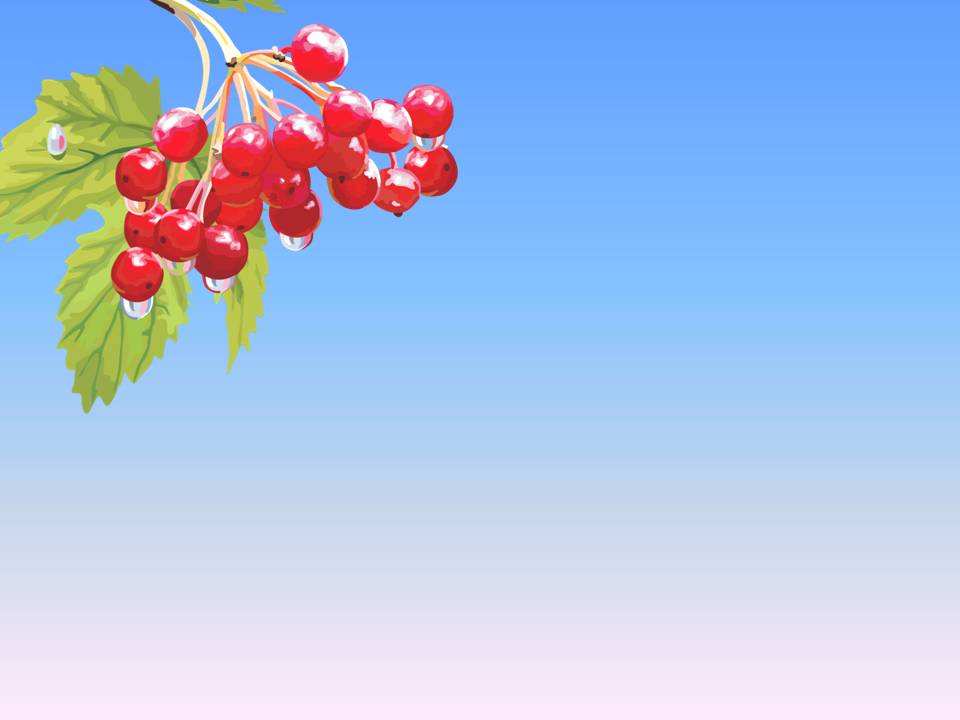 Загін №6 «Соколята»
Девіз:
«Юнацьке гасло: воля й рух!
Гартуймо ж наш сокільський дух!»
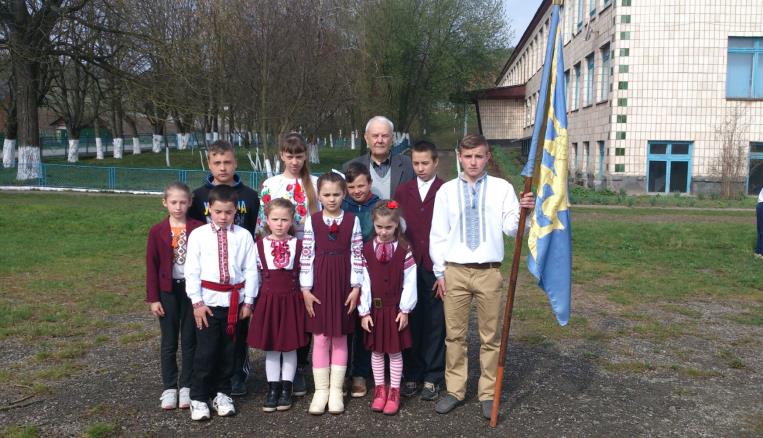 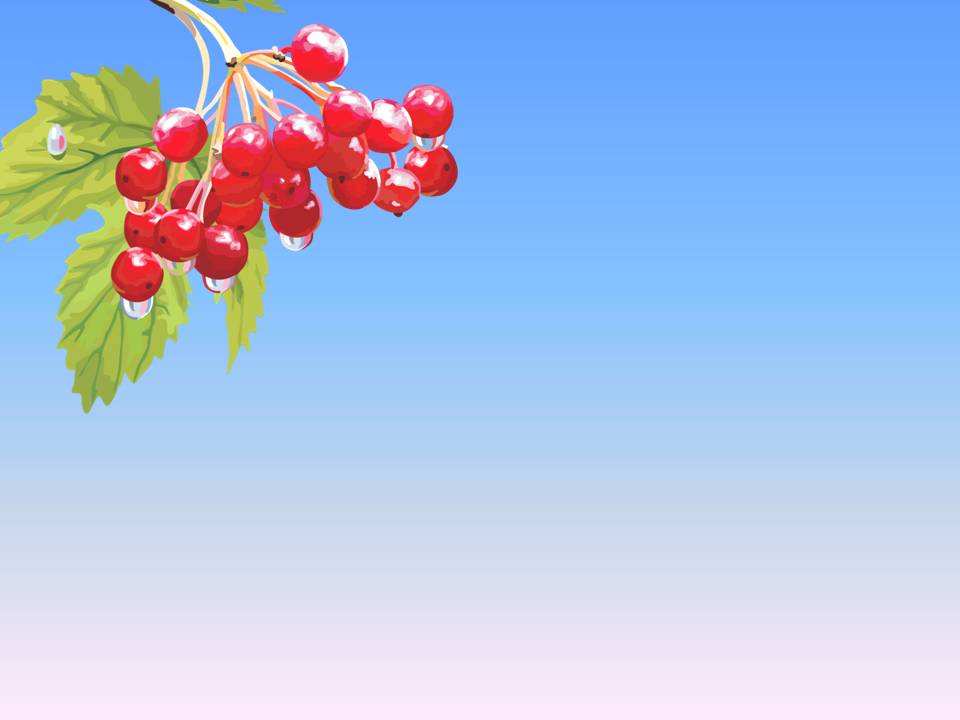 Загін №7 «Первоцвіт»
  Девіз:
«Любимо сонце, рух та життя,
Любимо волю і світ!»
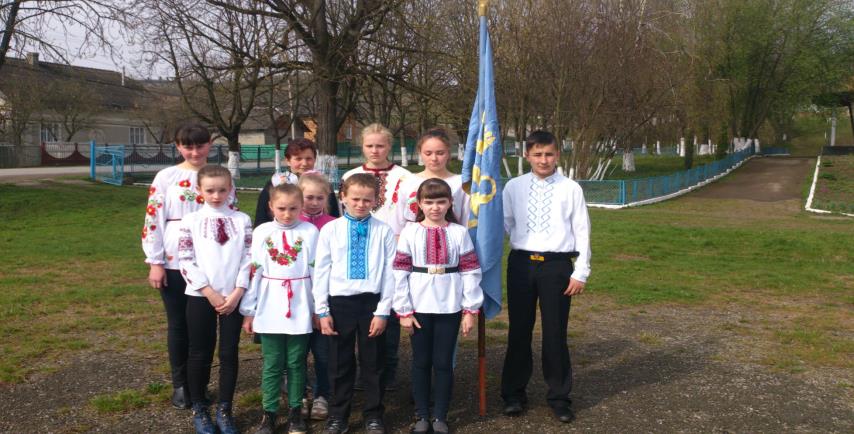 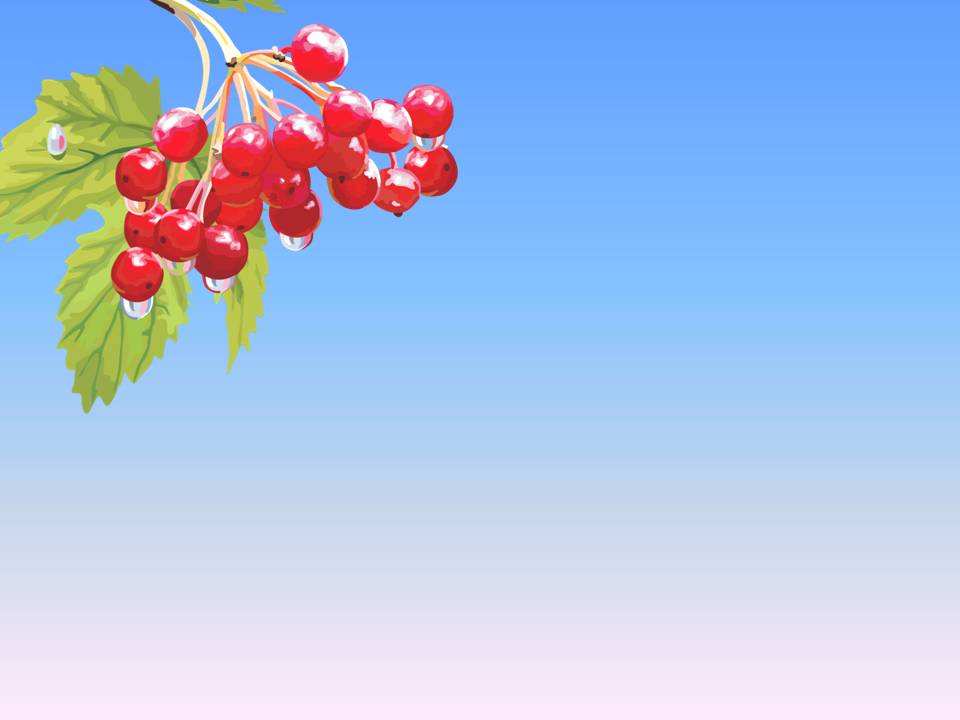 Загін №8 «Патріоти»
  Девіз:
«Люби, знай, оберігай
Свій рідний край!»
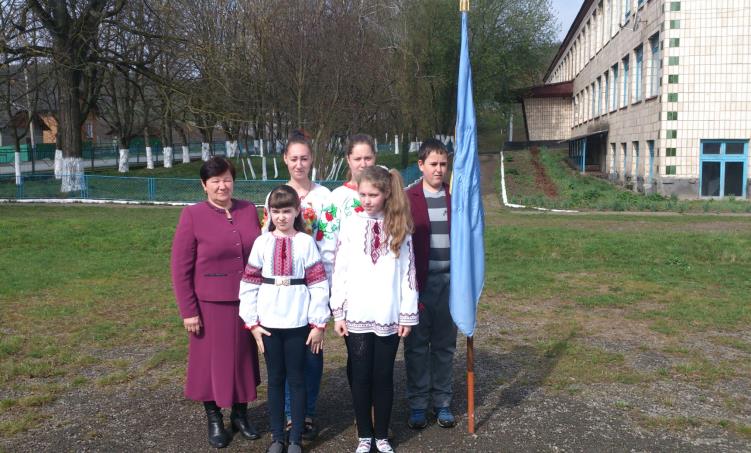 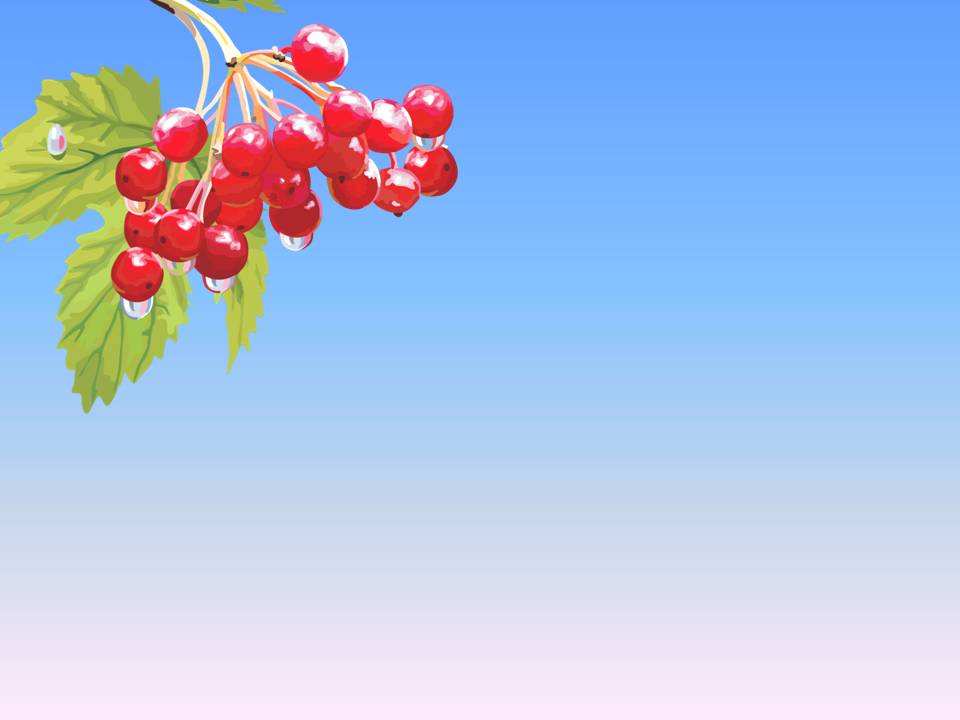 Загін №9 «Дружба»
  Девіз:
«В нашій дружбі – наша сила»
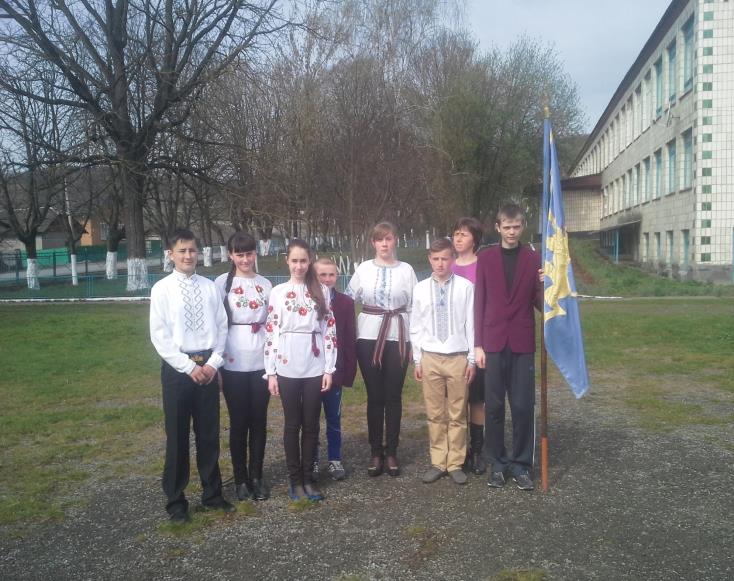 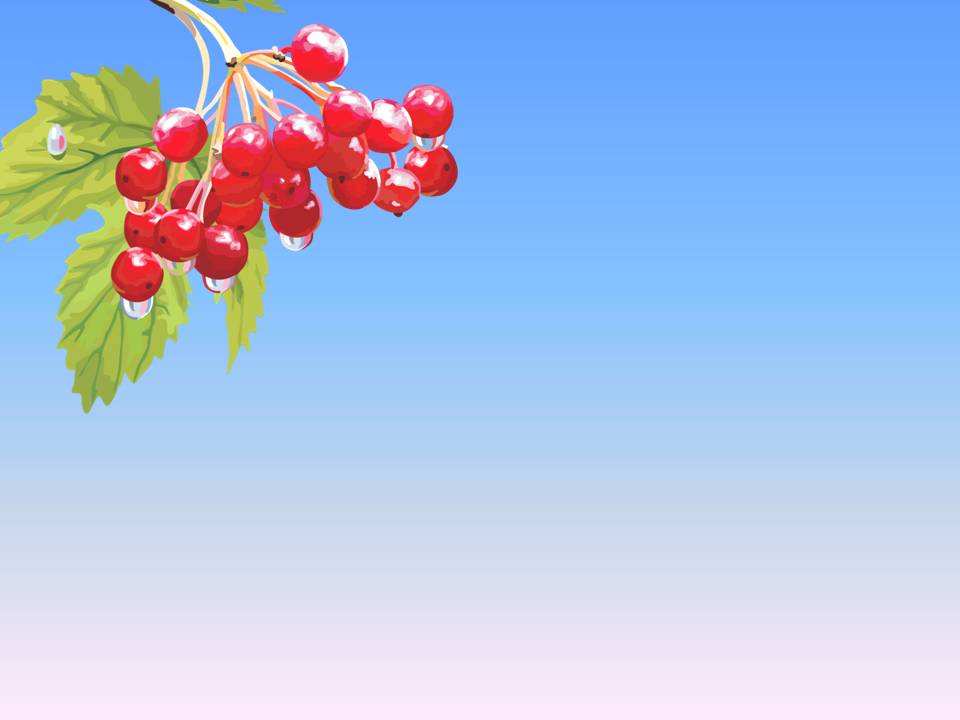 Загін №10 «Пустунчик»
    Девіз:
      «Квітнуть в полях волошки сині,
         В гаях щебечуть солов’ї.
         Ми живемо в Україні,         Ми дуже любимо її»
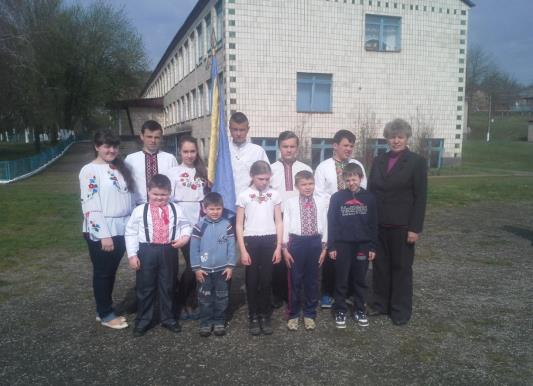 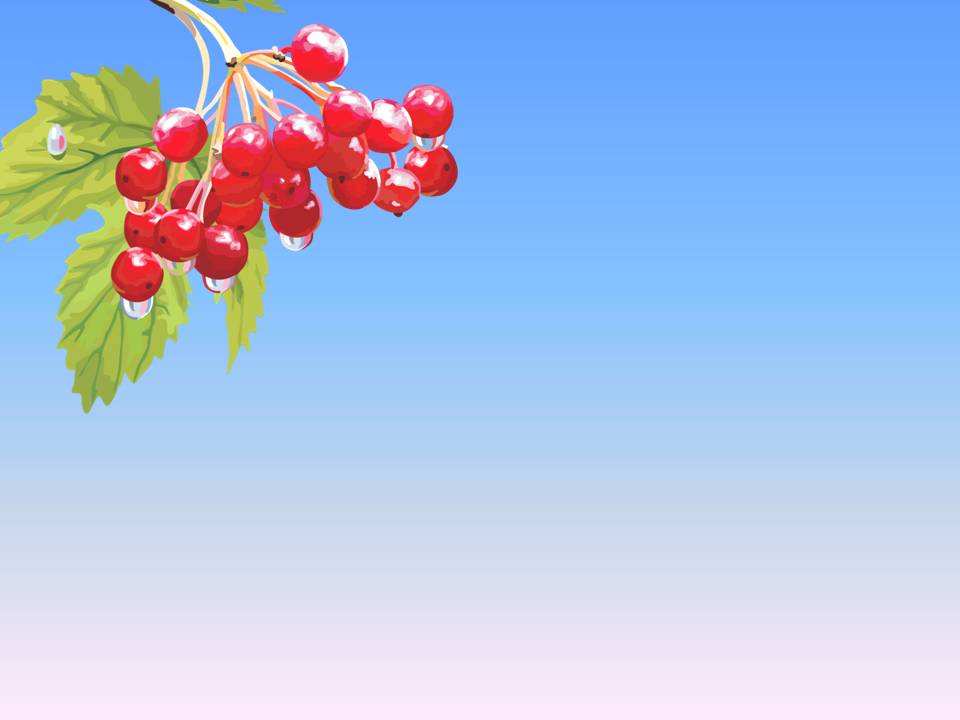 Загін №11 «Сміливці»
    Девіз:
     «Сміливо ми і дружно
      ідемо до мети.
      Веде всіх гордо стяг наш.
      Щасливі я і ти!»
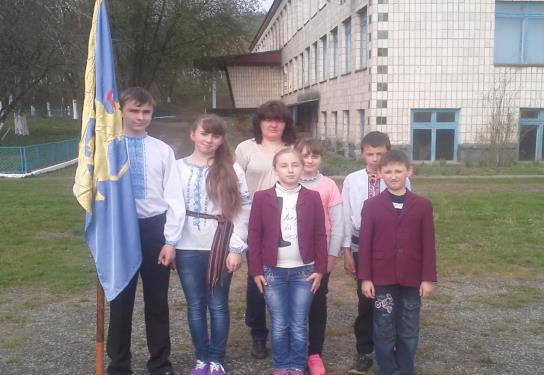 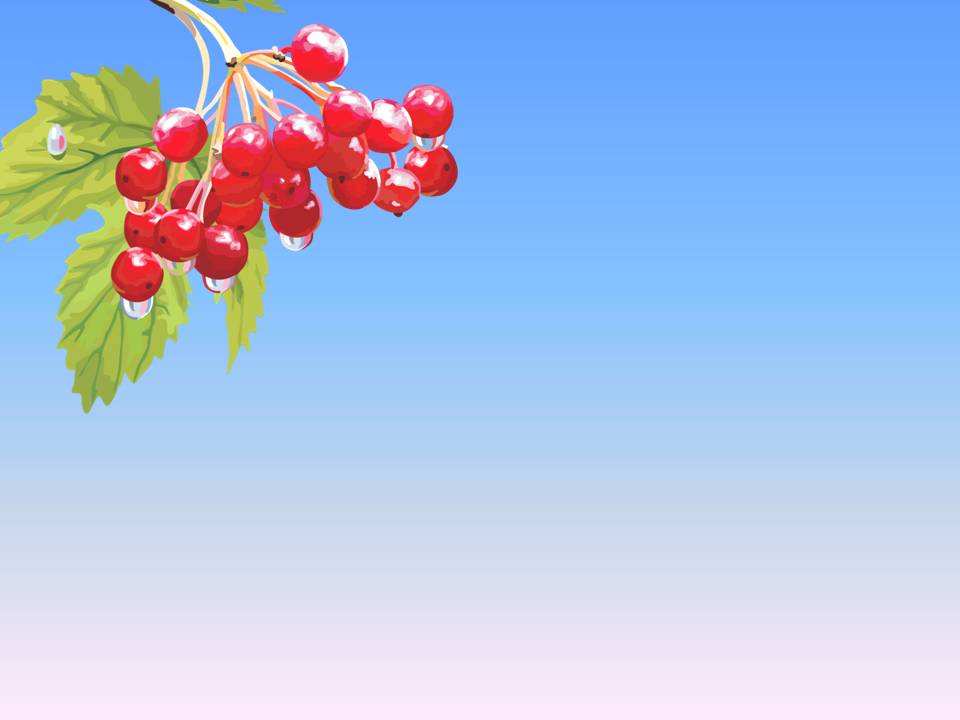 Загін №12 «Знавці»
         Девіз:
     «Знаємо, вивчаємо, цікавимось»
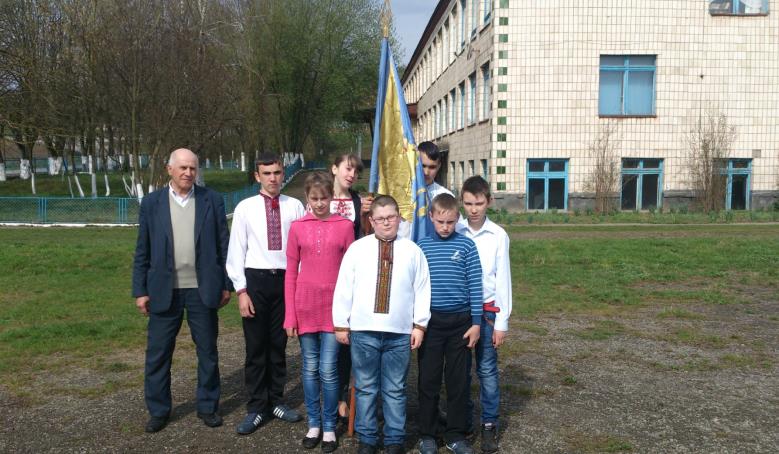 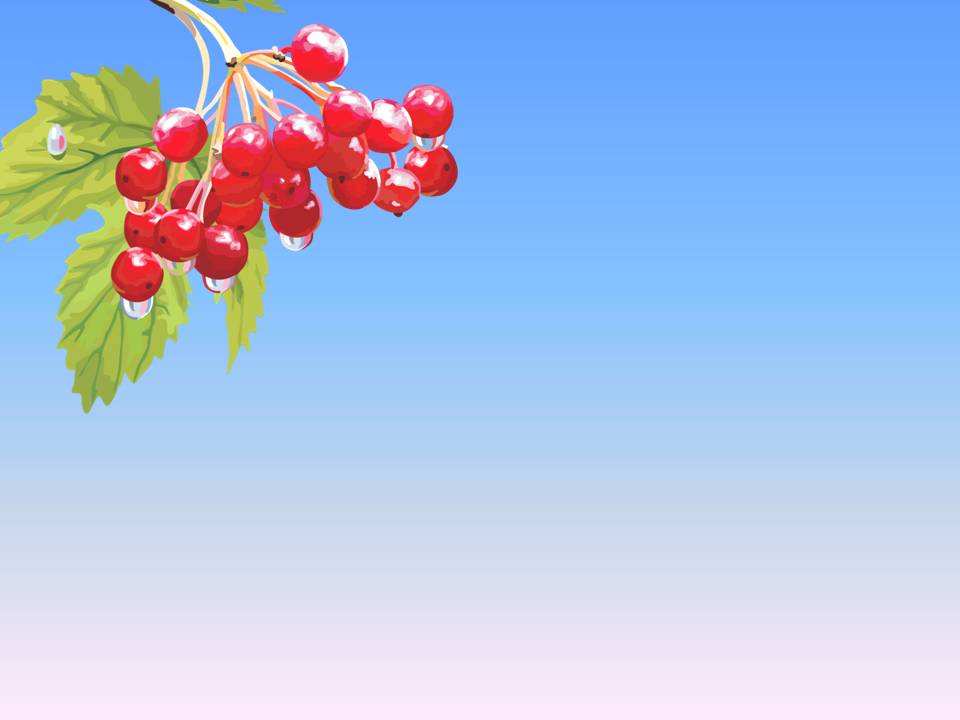 Різновікові загони «Сокола» мають свого наставника, назву, девіз, оформлені стенди та створені папки, які кожного року поновляють та поповнюють новими матеріалами
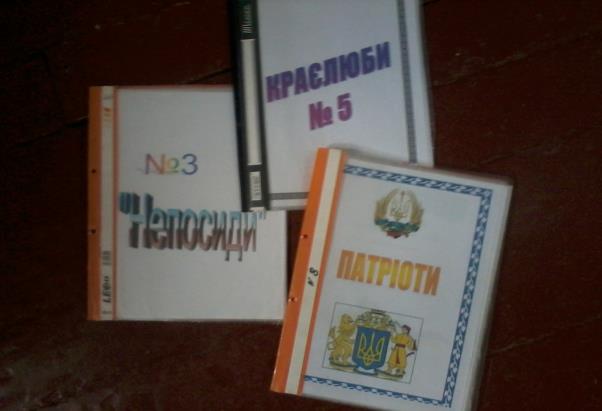 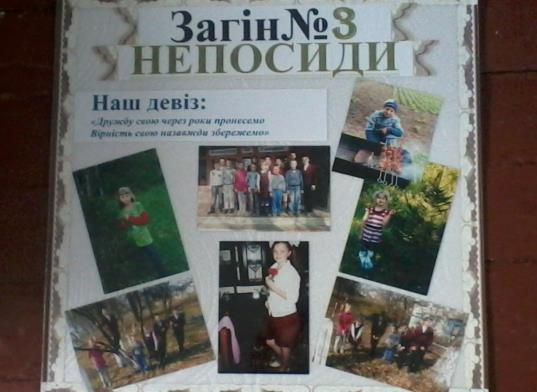 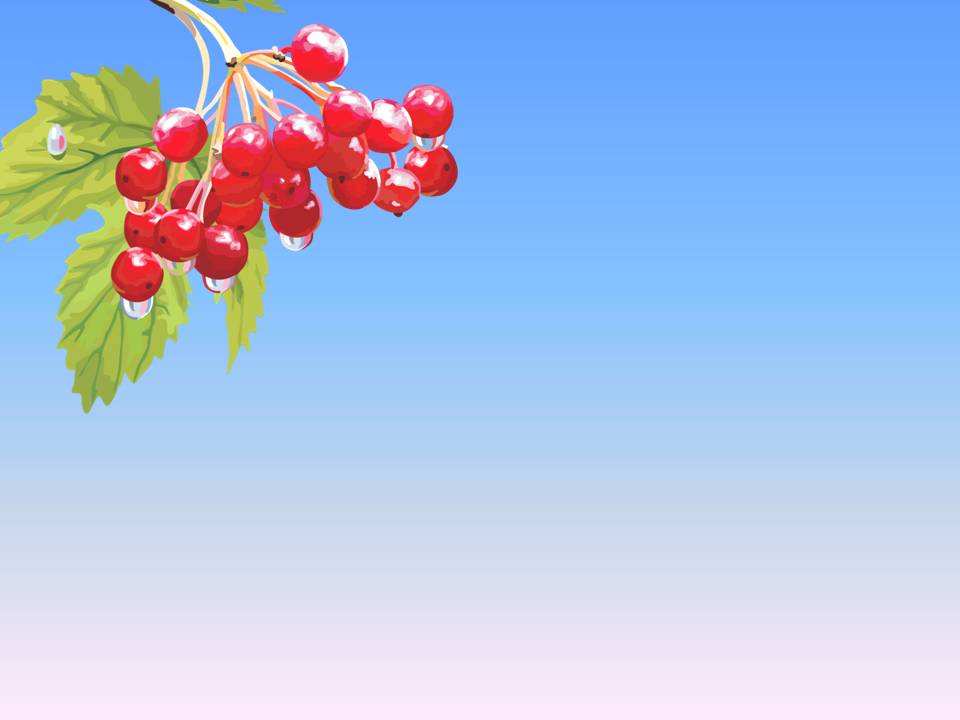 Фото Сокільських загонів з наставниками
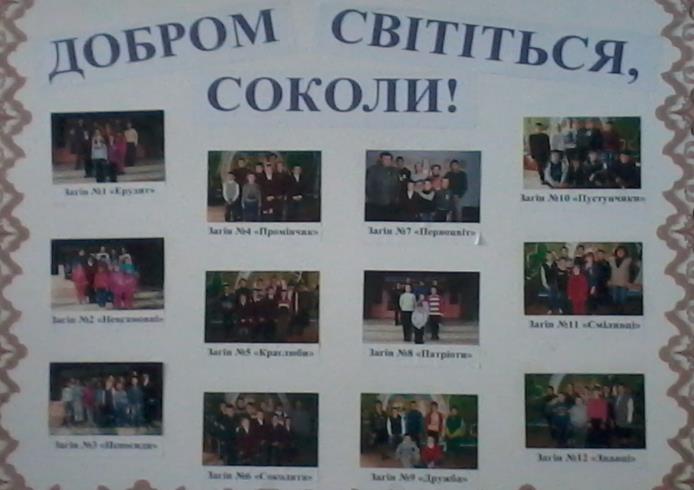 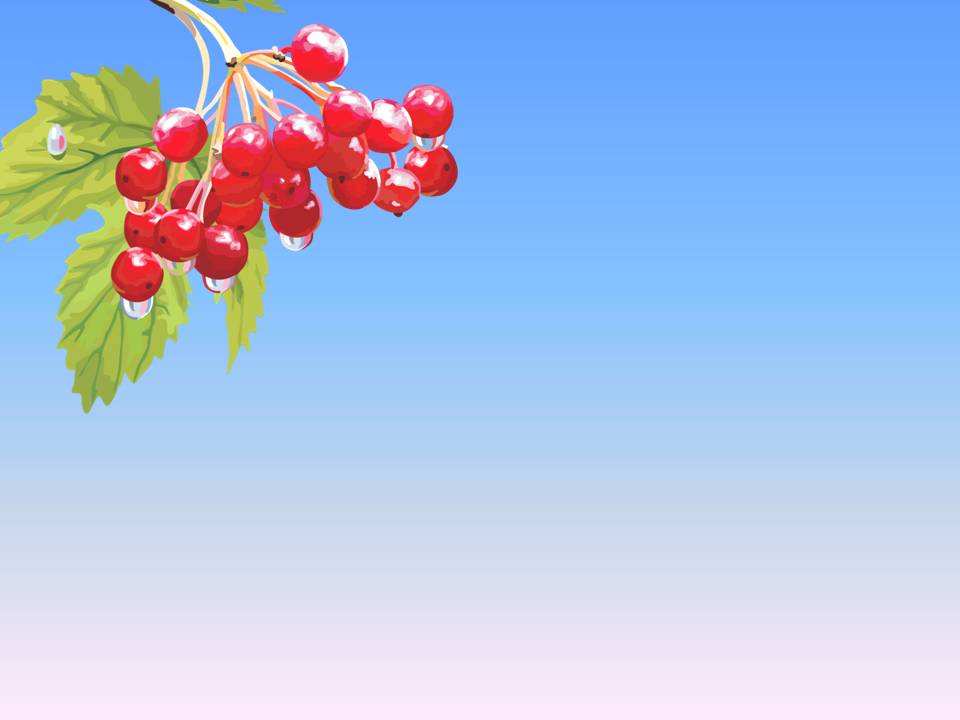 Щорічна участь  
Соколів у дитячій
 військово-патріотичній 
грі «Сокіл»(«Джура»)
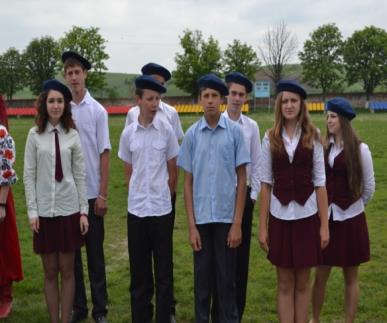 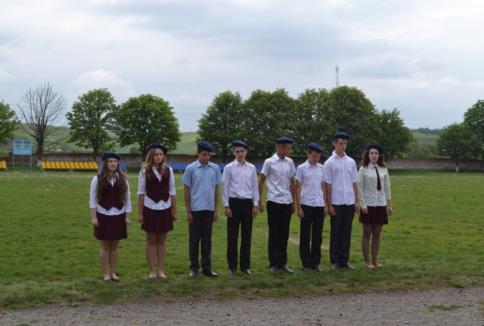 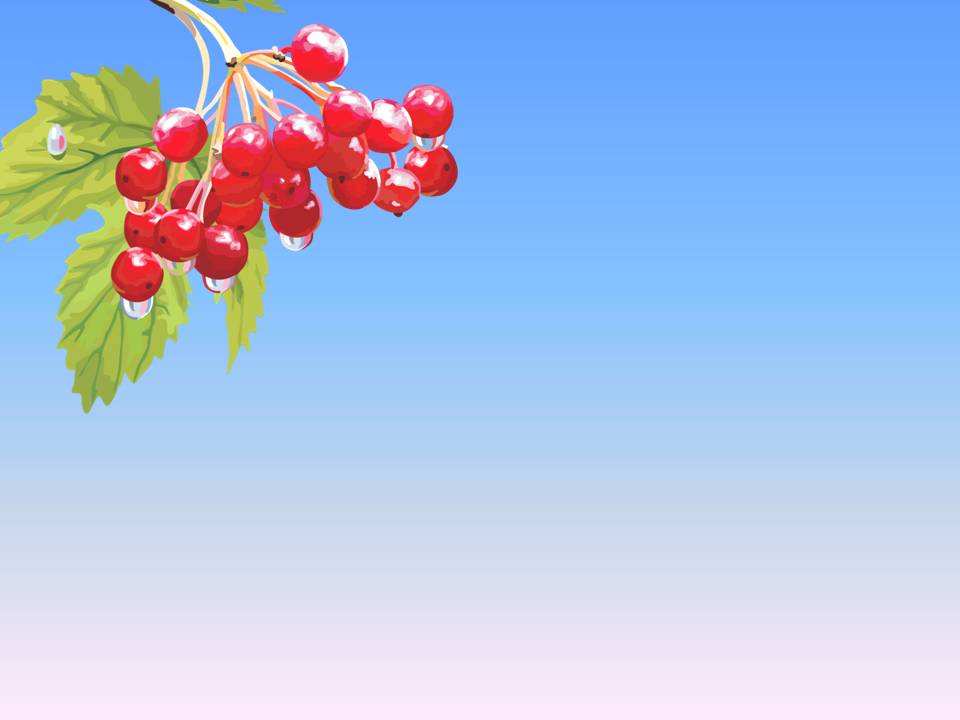 В рамках проекту «Добро починається з тебе» педагогічний та учнівський колективи нашої школи працюють над реалізацією постійно-діючого благодійного проекту «Учімося творити і дарувати добро іншим» за соціальним напрямом
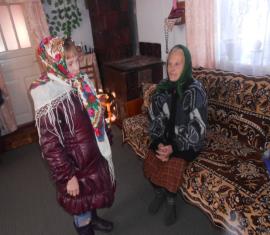 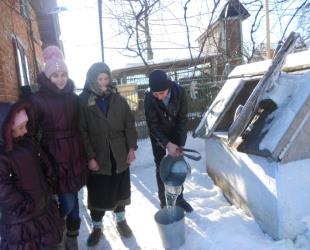 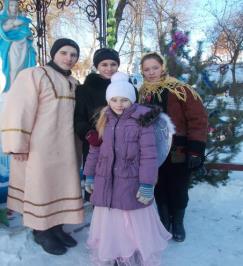 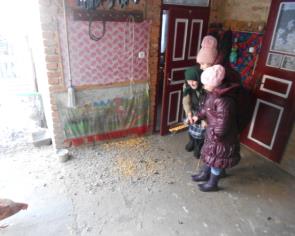 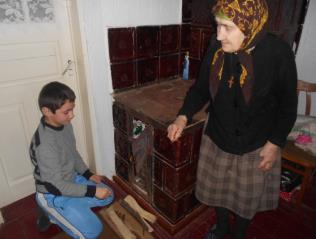 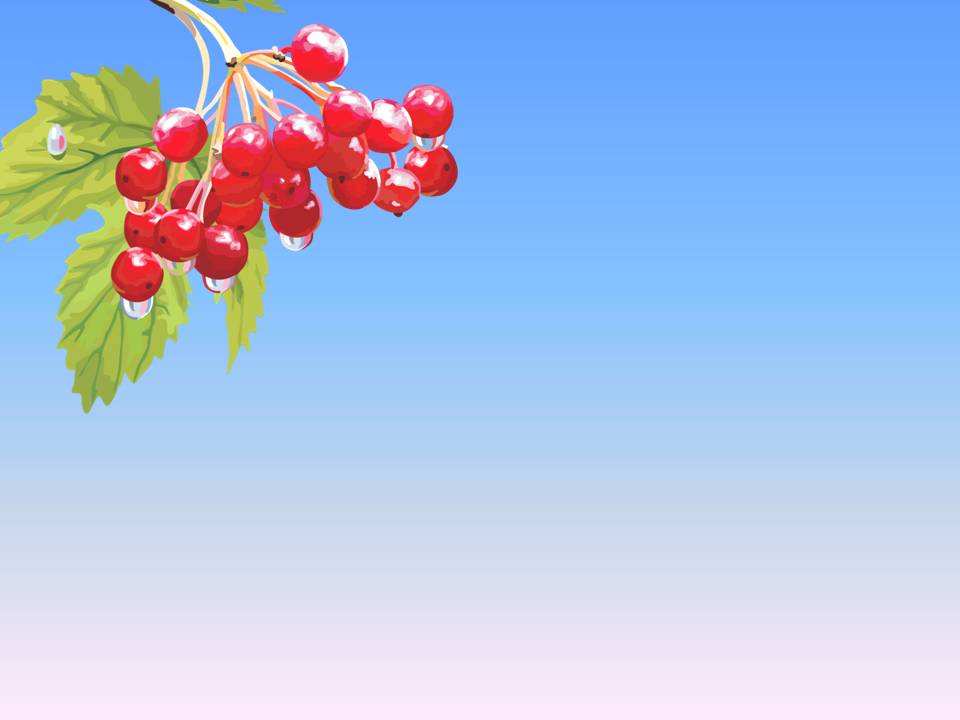 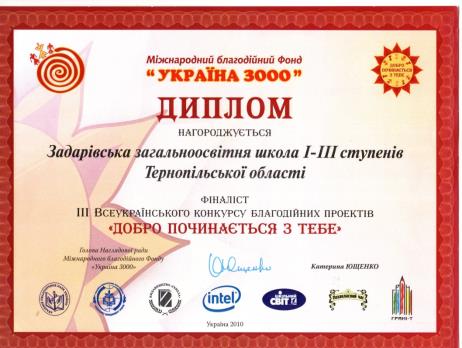 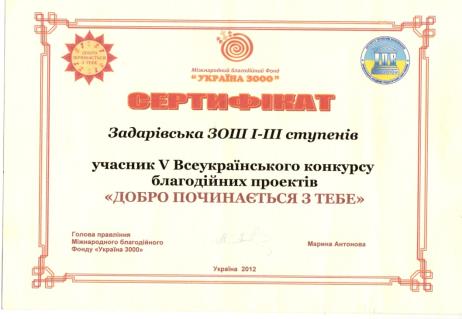 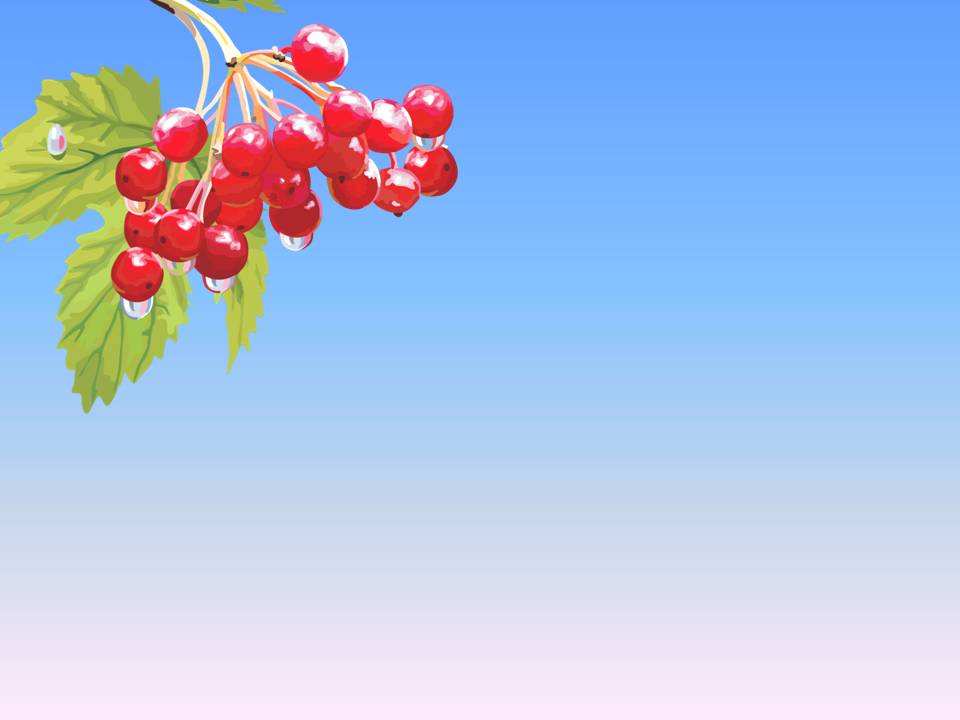 Традиційне
 урочисте свято  
«Посвята в Соколята» 
учнів 2 класу
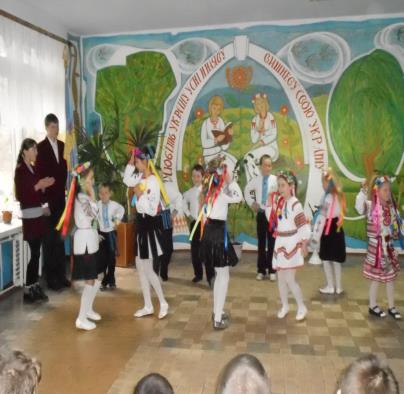 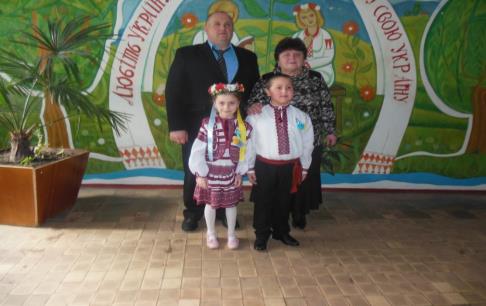 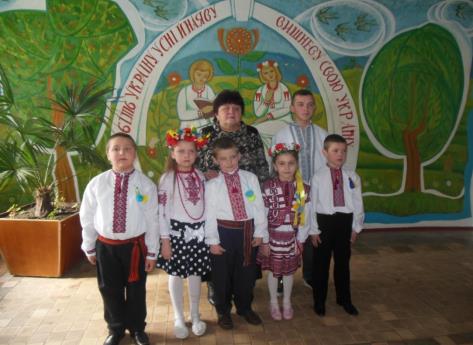 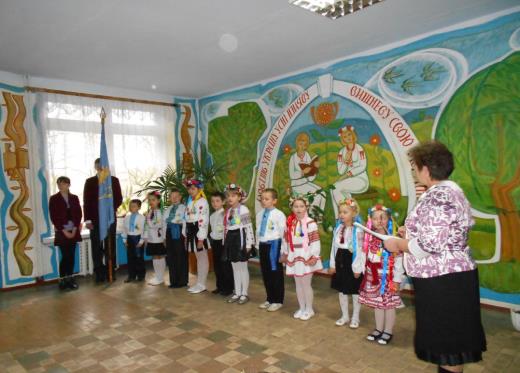 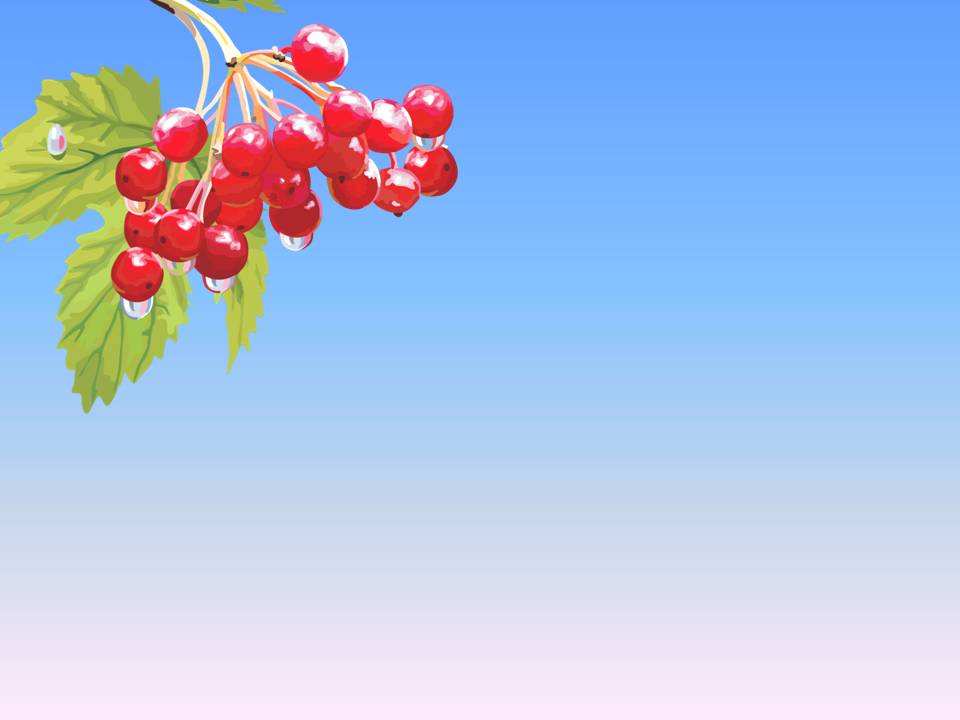 Духовні потреби Соколів


спільна молитва біля каплички Матері Божої
водіння гаївок
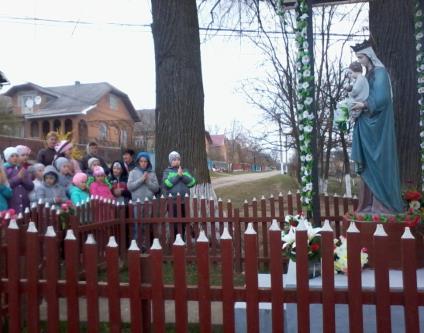 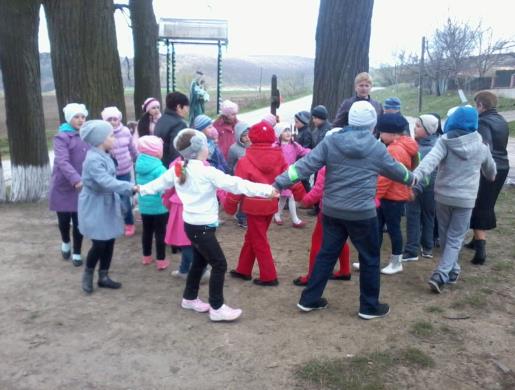 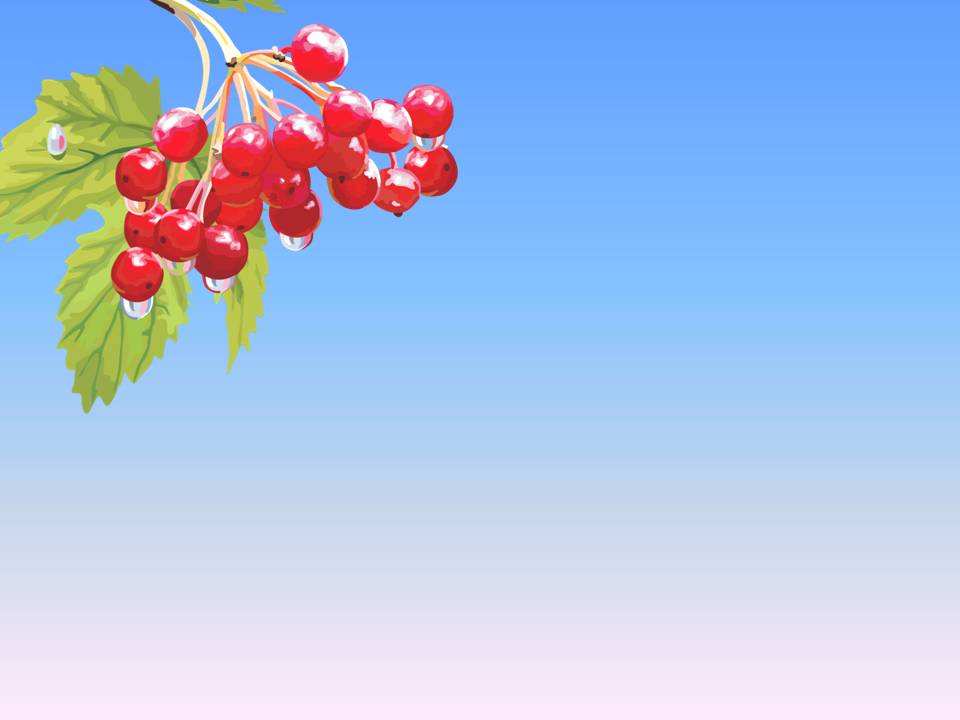 Участь активістів школи в екскурсії
 «Місцями трагічних подій на Майдані» (2014р.)
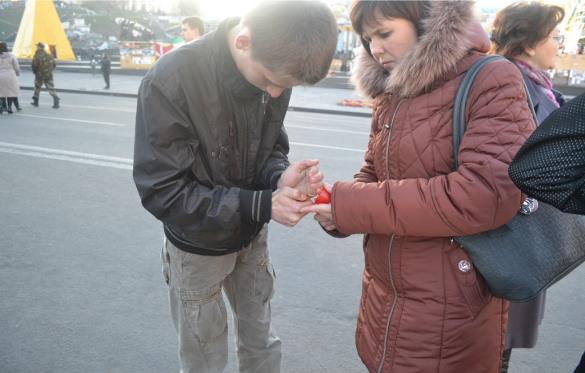 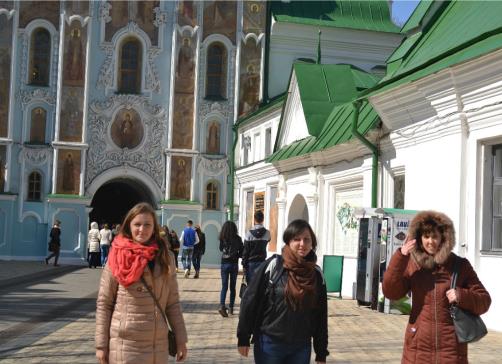 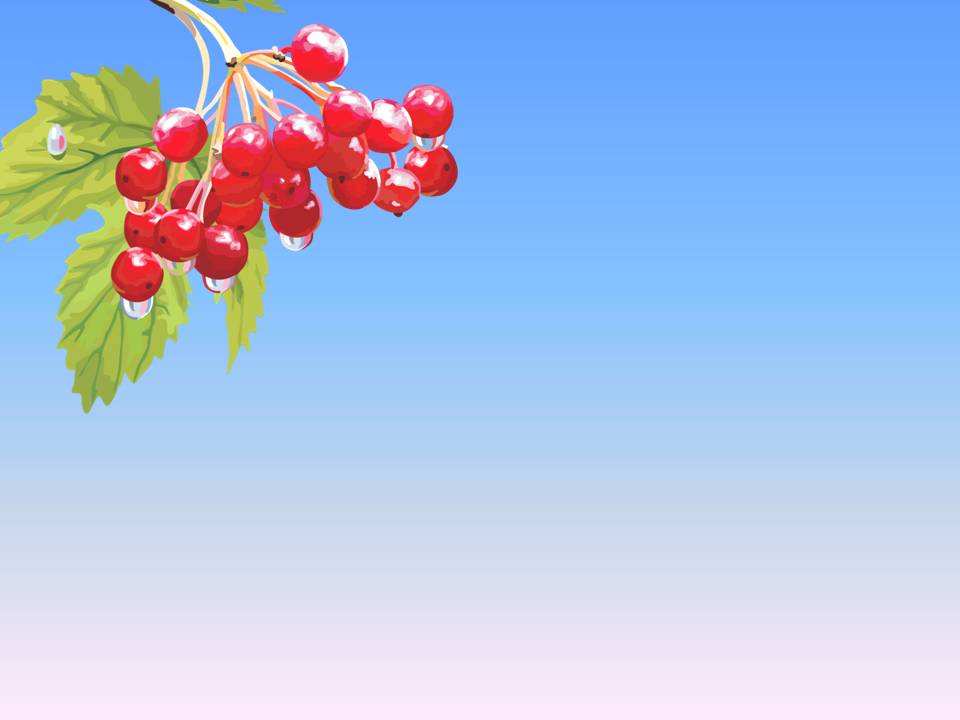 Участь в благодійних акціях:
«Зігрій солдата»
«Підтримай дітей Сходу»
«Напиши листа солдату»
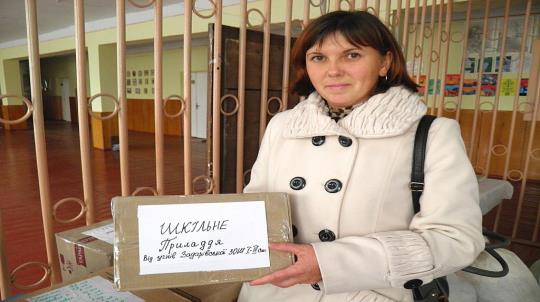 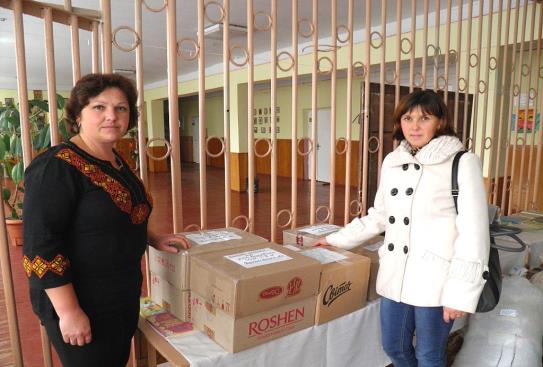 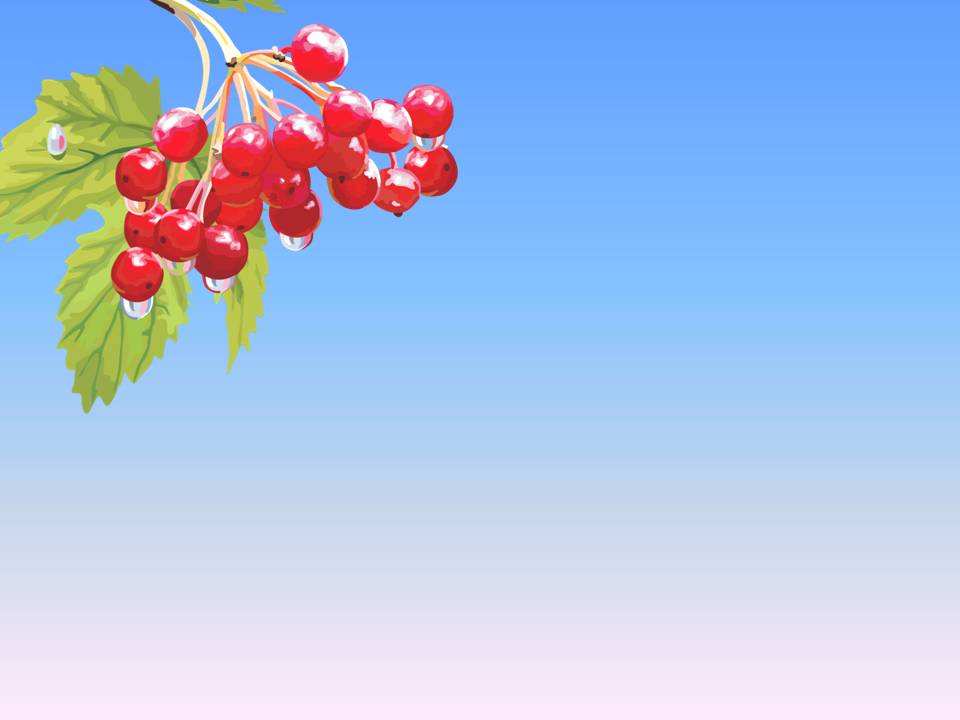 Флеш-моби:
«Оберіг солдату»;
«Тепло дитячих долонь тобі, солдате!»;
«Діти за мир та спокій в  Україні»
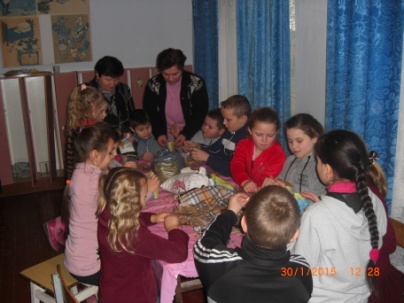 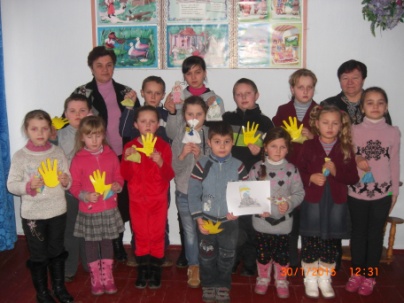 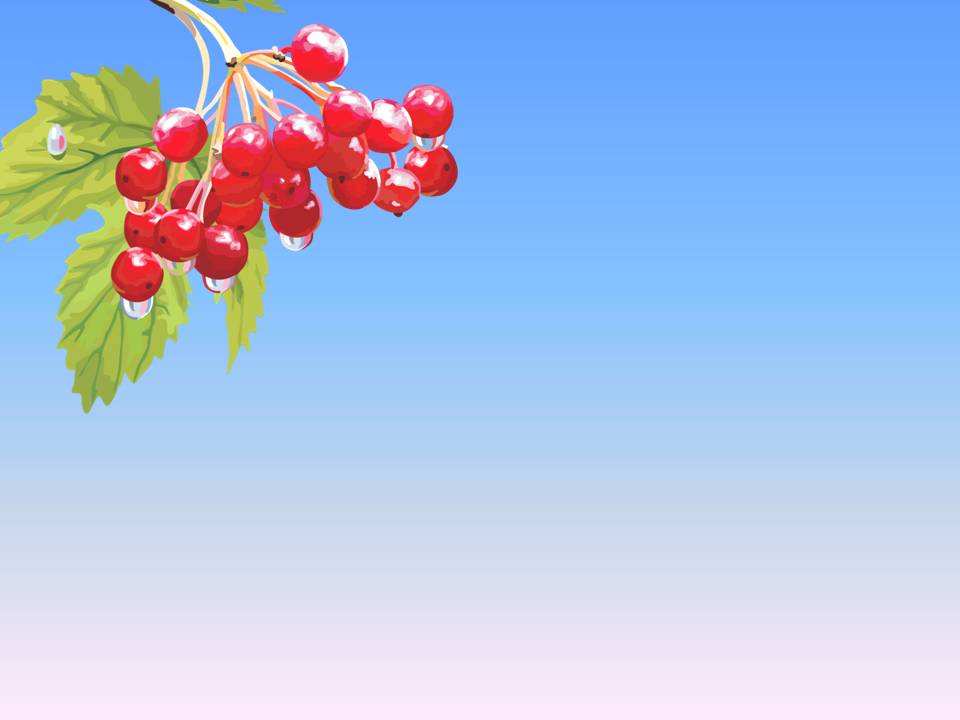 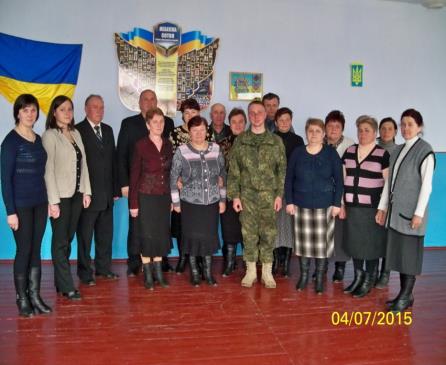 Зустріч з односельчанином, Підручним Віктором Васильовичем, 
учасником АТО
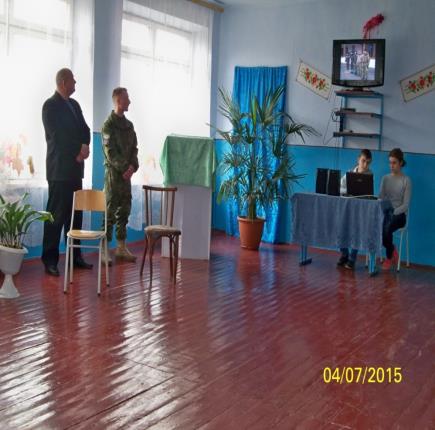 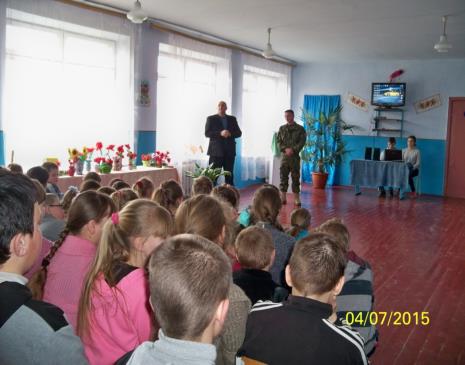 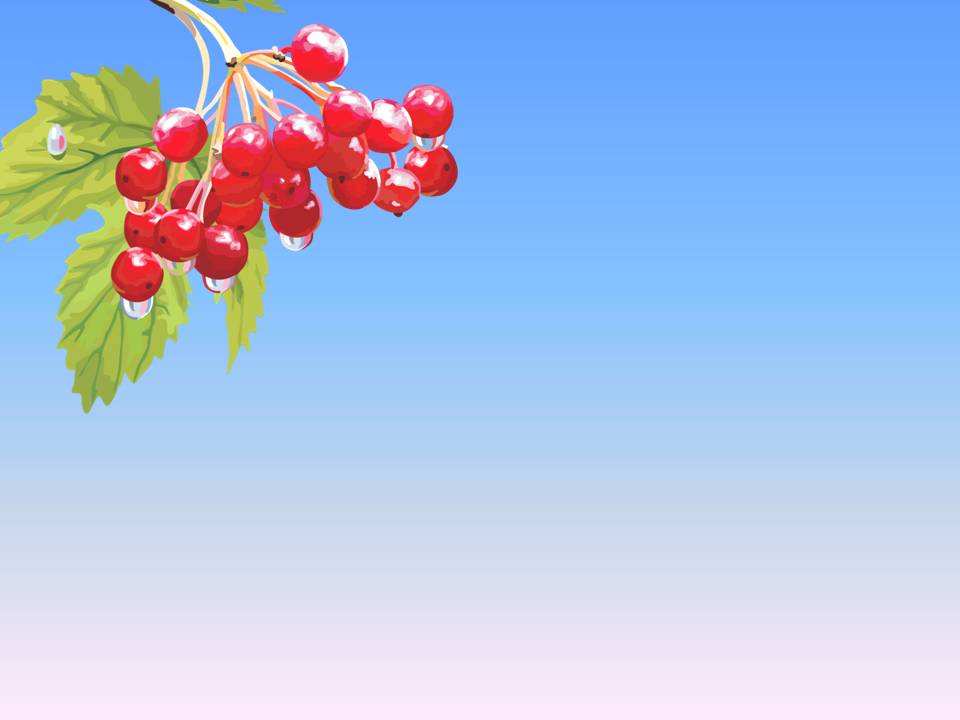 Проект 
«Наше довкілля»
- відродження шкільного саду
- очищення річки «Золота Липа»
- прибирання пришкільної території
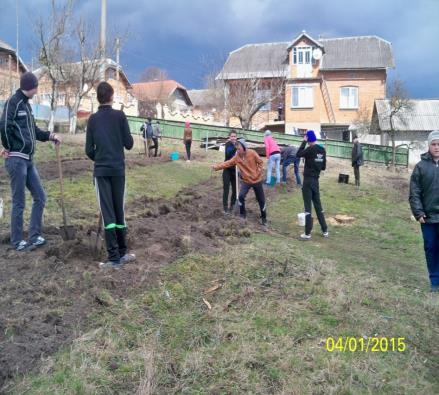 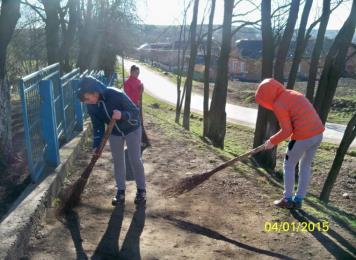 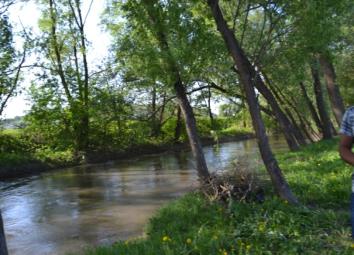 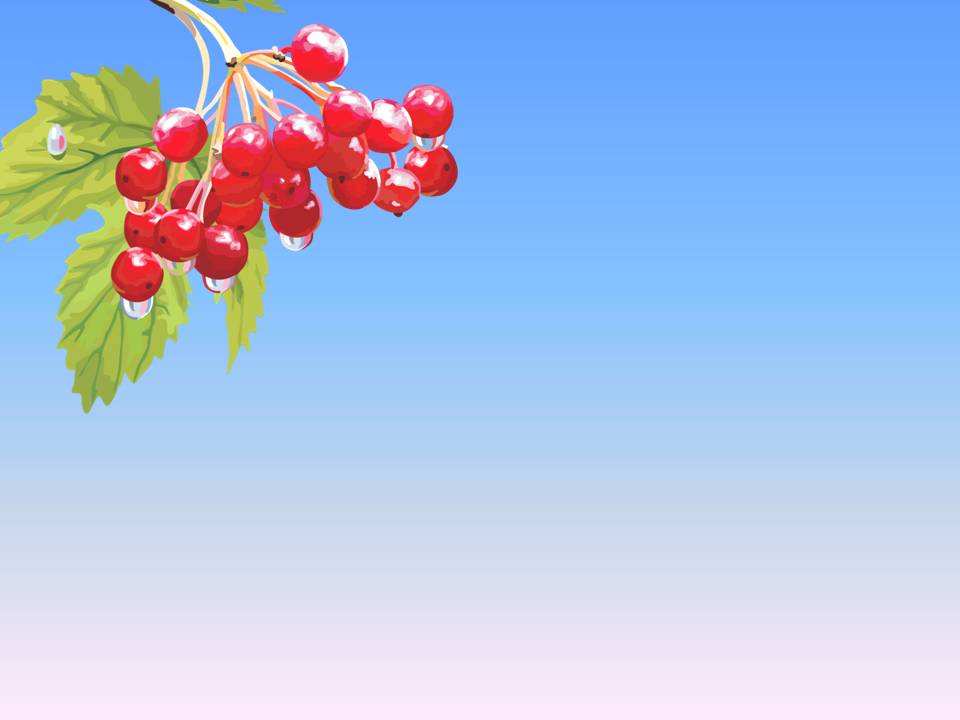 Сокільське свято, приурочене 20-ій річниці з часу 
Першого сокільського зльоту
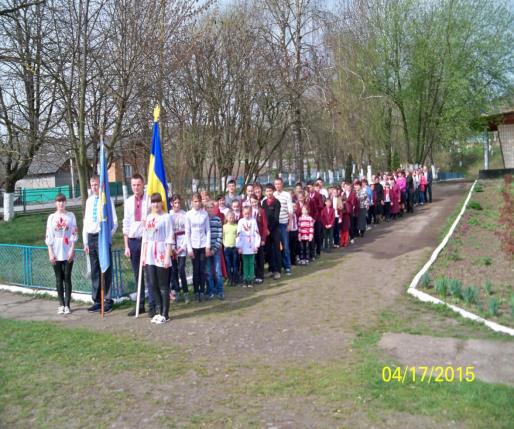 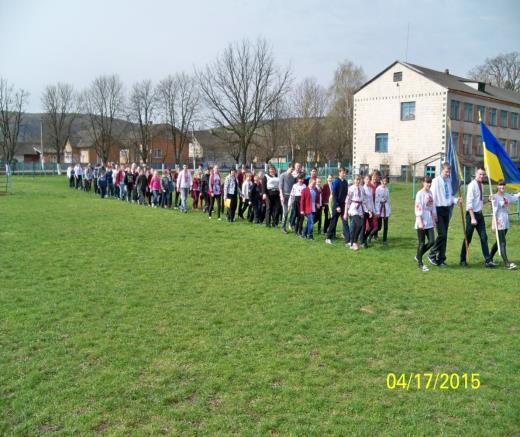 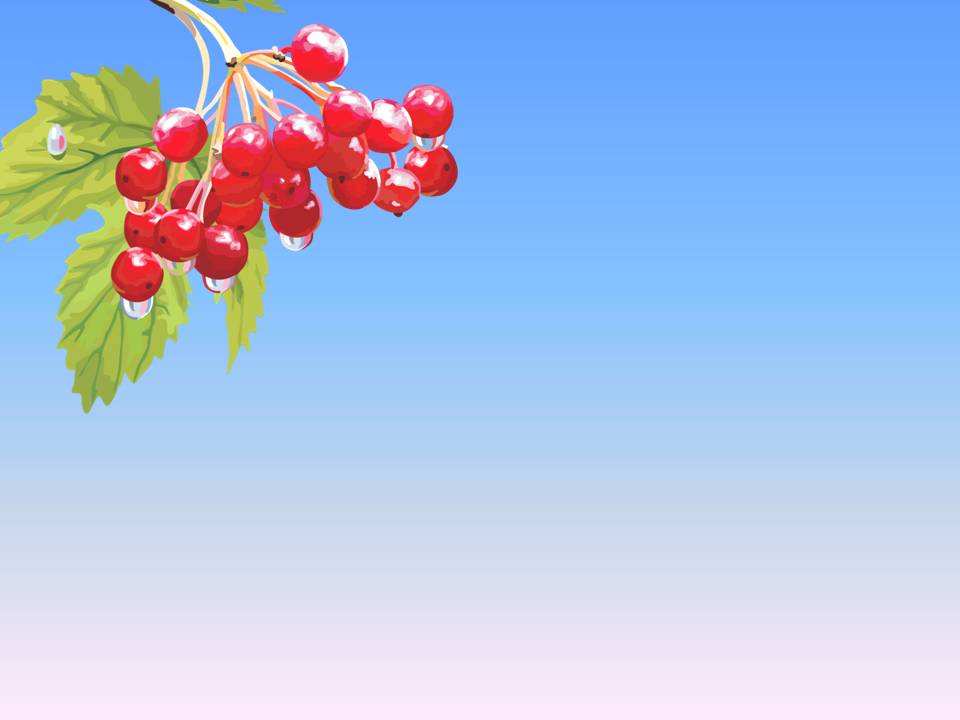 Ми, «Соколи» Задарівської  школи,   
     звертаємось до молоді нашого краю
     та всієї України:
«Включайтесь у наші сокільські ряди!
Будьте готові до героїзму і подвижництва
В ім'я свободи і незалежності нашої неньки України!»
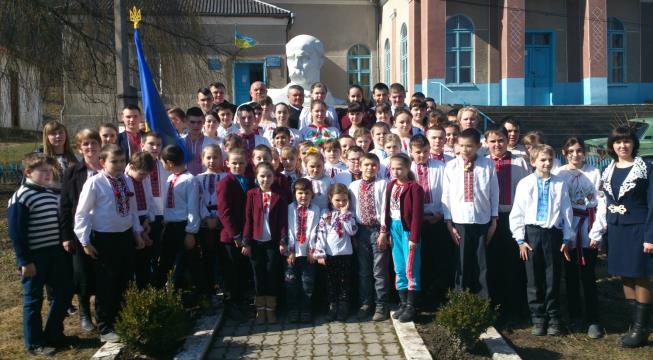